Új kihívások és alkalmazkodás a könyvvizsgálói piacondr. Eperjesi FerencNemzetközi AlelnökMagyar Könyvvizsgálói Kamara
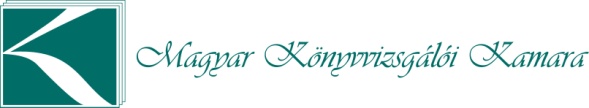 A magyar könyvvizsgálati piac néhány jellemzője
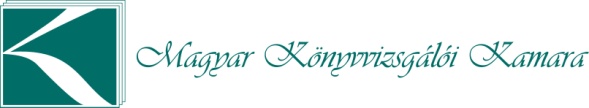 A hagyományos könyvvizsgálati tevékenység fejlődési szakaszai
Iratellenőrzés/vouchering
Kockázatfeltáráson alapuló könyvvizsgálat
A számítógépes információs rendszer kockázatbecslésen alapuló vizsgálata

A könyvvizsgálati tevékenység átrendeződése a tanácsadási tevékenység irányába
A piac szereplői részére nyújtott információk időhorizontja leszűkülésének vagyunk szemtanúi
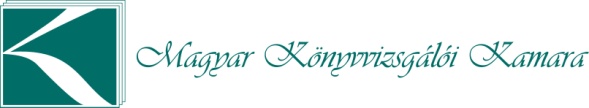 A könyvvizsgálati tevékenység jelenlegi mozgástere és a jövő kihívásai
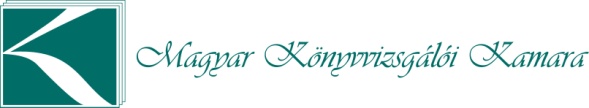 Könyvvizsgálók válaszai
Válaszok:
 Értékelési szakértők nagyobb bevonása
 Becslési bizonytalanságok beszámolóban való közzétételének hangsúlyos ellenőrzése
 A vezetés teljességi nyilatkozatának megnövekedett jelentősége
 Eljárások kiszámíthatatlanságának fokozása
Kihívások:
 Értékelési kérdések
 Vállalkozás folytathatóságát érintő lényeges kételyek
 Csalás megnövekedett kockázata
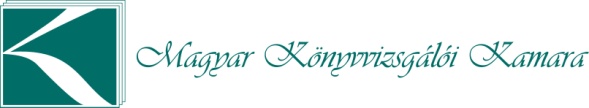 Piaci kihívások
A könyvvizsgálati jelentés hagyományos árucikké vált
Globalizáció kiteljesedésével szűkül a hagyományos audit piac
Stagnáló, inflációkövető audit díjtételek
Kapcsolati tőke bázisú piac
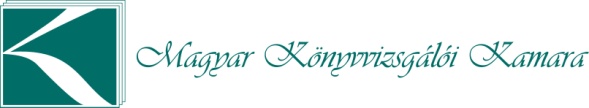 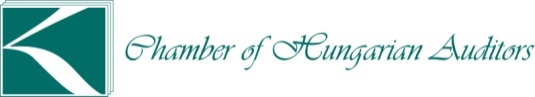 A könyvvizsgálókat szabályozó környezet szigorodása
A könyvvizsgáló felelősségeinek és szerepének újragondolására irányuló kezdeményezések
A könyvvizsgálók független közfelügyeletének erősítése
A könyvvizsgálók minőségellenőrzésének erősítése
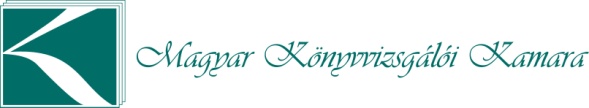 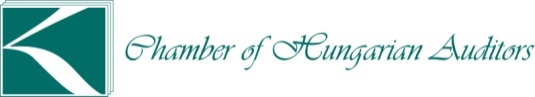 A tanácsadás – lehetőségek és korlátok a könyvvizsgálóknál 1
Nagyobb cégek: a tanácsadás: külön üzletág 
Kis könyvvizsgáló társaságok – folyamatos jelenlét, előzetes vizsgálatok, konzultáció
Követelmények – standardok betartása
			   – etika, összeférhetetlenség
			   – kamarai kontroll, 					      minőségellenőrzés
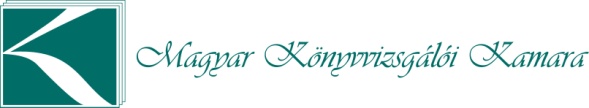 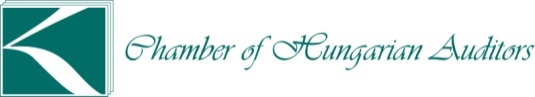 A tanácsadás – lehetőségek és korlátok a könyvvizsgálóknál 2
Konszolidált beszámolók – várhatóan a nagy társaságok piaca marad
Egyedi éves beszámolók – az IFRS előírások bevezetése esetén nagy társaságok, 	más estekben nyílt verseny
Egyszerűsített, mikrogazdálkodói beszámolók (könyvvizsgálat nélkül) – lehetőség a kis társaságok,  egyéni könyvvizsgálók számára
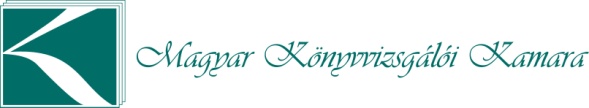 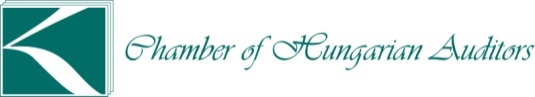 Várható (remélt) változások
IFRS beszámolókat készítők  körének bővítése – növekvő igény szakemberekre, könyvvizsgálókra 
IFRS képzések, vizsgáztatások, minősítések növekedése - felkészültebb szakmai kör
Támogatás a beszámolók összeállításához magasabb szakmai színvonalon
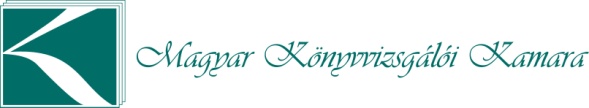 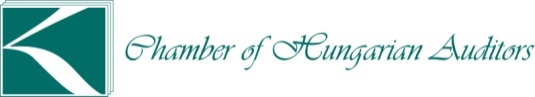 A kis- és közepes méretű könyvvizsgáló társaságok részére nyújtható potenciális szolgáltatások:
nem teljes körű könyvvizsgálat, pénzügyi-üzleti jelentések készítése harmadik felek és a közvélemény felé
számviteli tanácsadás (magyar és IFRS)
adótanácsadás
üzleti tervek és pénzügyi előrejelzések készítésének rendszerében segítségnyújtás
banki adatszolgáltatás elkészítésének rendszerében segítségnyújtás
belső ellenőrzési rendszer kialakítása és karbantartása
kockázatbecslésben és –kezelésben segítségnyújtás
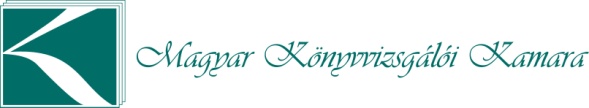 A kis- és közepes méretű könyvvizsgáló társaságok részére nyújtható potenciális szolgáltatások:
csalás és vezetői visszaélések kockázatának kezelése
felvásárlások előkészítése
számviteli és adó átvilágítások, célvizsgálatok
riporting rendszer értékelése
adóbevallások elkészítése
transzferár szabályozás elkészítése és karbantartása
IT szolgáltatások.
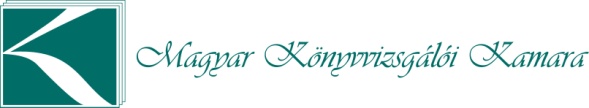 Vállalatirányítás
Igazgatóság
Felügyelő Bizottság
Könyvvizsgáló kapcsolata


Felelősségi körök, korlátok
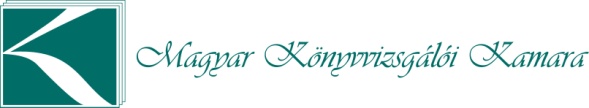 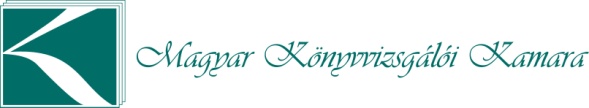 A könyvvizsgáló munkafeltételei
Könyvelő iroda
Vállalkozás saját könyvvitele

esetén
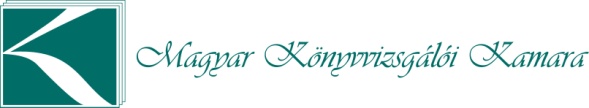 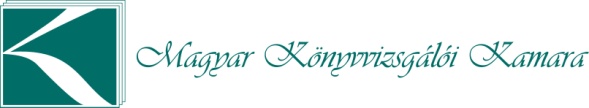 A könyvvizsgálói piac helyzete az adatszolgáltatásból levonható tapasztalatok alapján 2013-ban
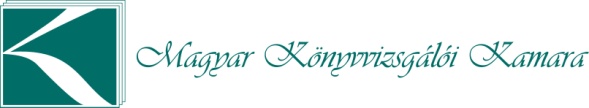 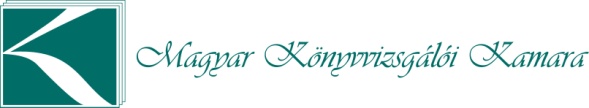 A könyvvizsgálói piac helyzete az adatszolgáltatásból levonható tapasztalatok alapján 2013-ban
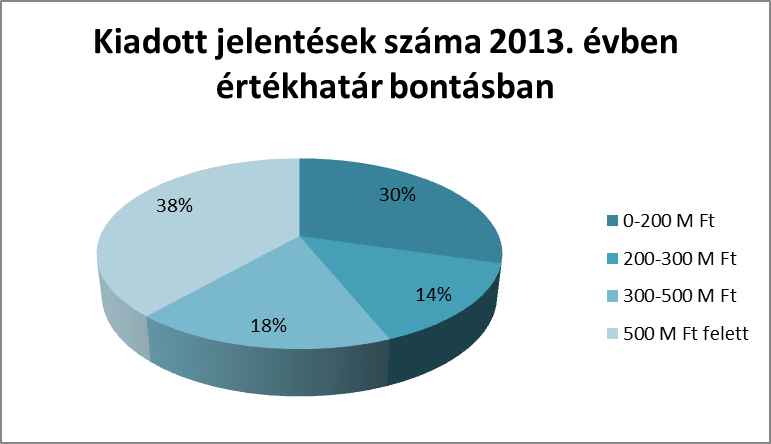 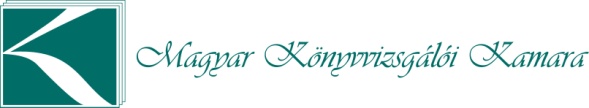 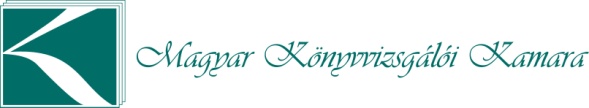 Könyvvizsgálói piac vizsgálata
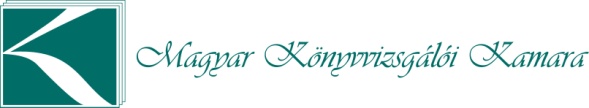 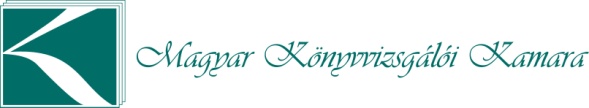 2014. évre vonatkozó előrejelzések
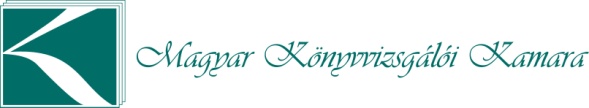 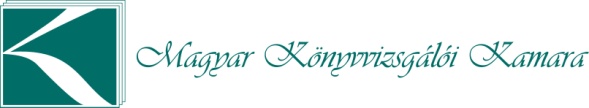 Könyvvizsgálói piac várható helyzete 2014-ben könyvvizsgáló társaságok és tagok bontásában
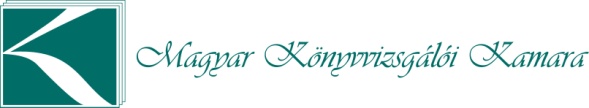 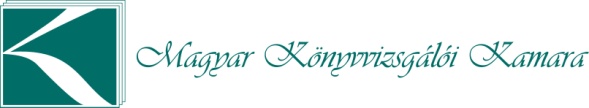 Oktatási tendenciák
Kiemelt figyelem a gyakorlati tapasztalatok átadására
Standardok folyamatos oktatása, szinten tartása
Kompetencia fenntartása
E-learning előtérbe helyezése
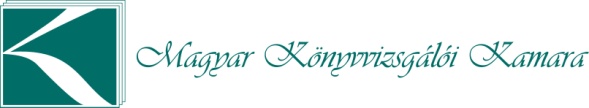 Hatékony professzionális képzési programok kifejlesztése
Felsőoktatási intézmények
Oktatási piac aktuális helyzete 
Önálló oktatási cég működtetése
Módszer: pályázatok
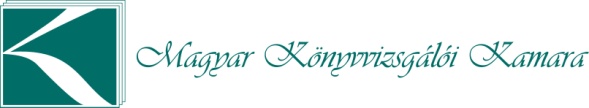 E-learning erősítése
2013-től bevezetésre került, kamarai és kamara által elfogadott intézmények szervezhetik
Egyelőre max. 6 kredit pont ismerhető el
Kevesen éltek vele
Tartózkodás a technikai újdonságoktól 
Szigorítási lehetőséget jelent a kreditrendszer alkalmazásánál
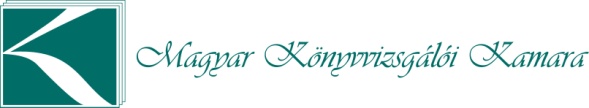 Megfelelés az informatika által támasztott növekvő igényeknek
Lépést kell tartani a fejlődés ütemével
A könyvvizsgálati standardok előírásainak betartása érdekében kell eljárni – képzések
Módszertani oktatási eljárások fejlesztésében nagy szerepet kell adni az informatikának 
A kamarai kommunikációt ebbe az irányba kell fejleszteni
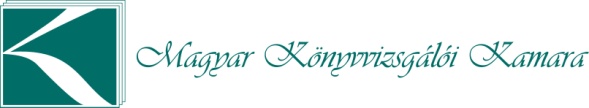 Köszönöm a figyelmet!
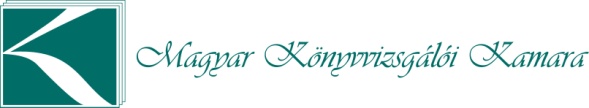